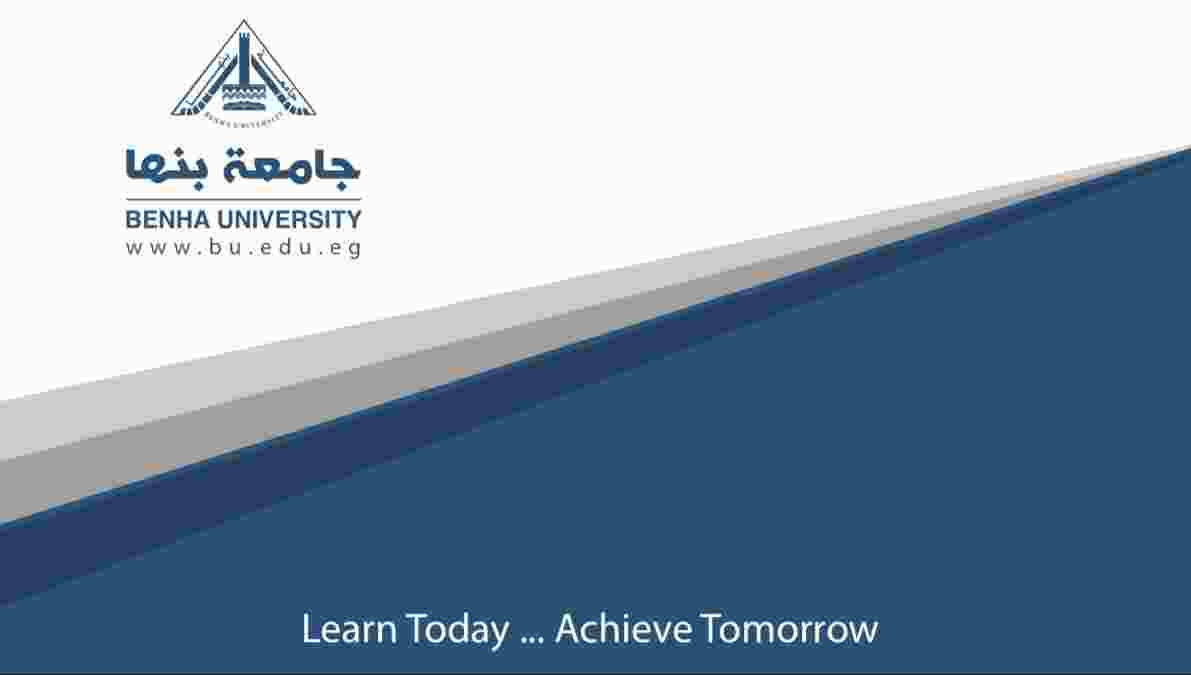 مادة النظم الالية
سكشن 7
الفرقة الاولي – قسم المكتبات والمعلومات
د.ايمان احمد طه
إعداد : أ.وسام سعيد
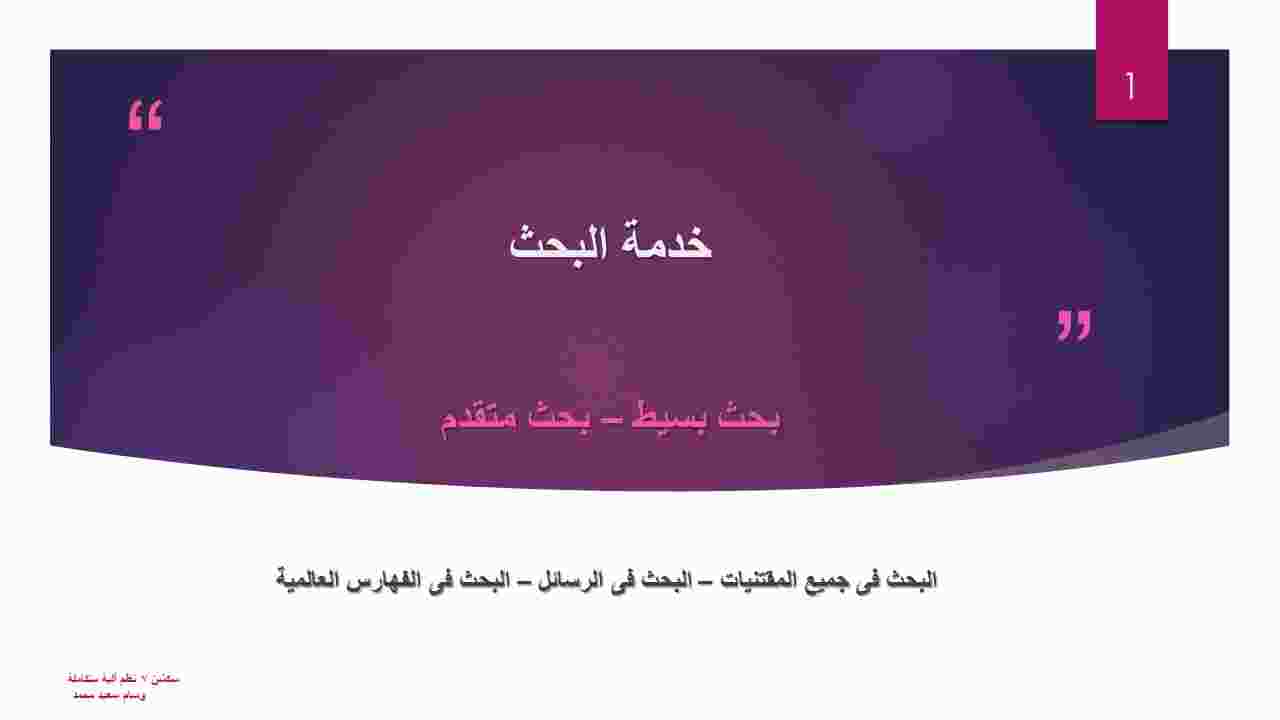 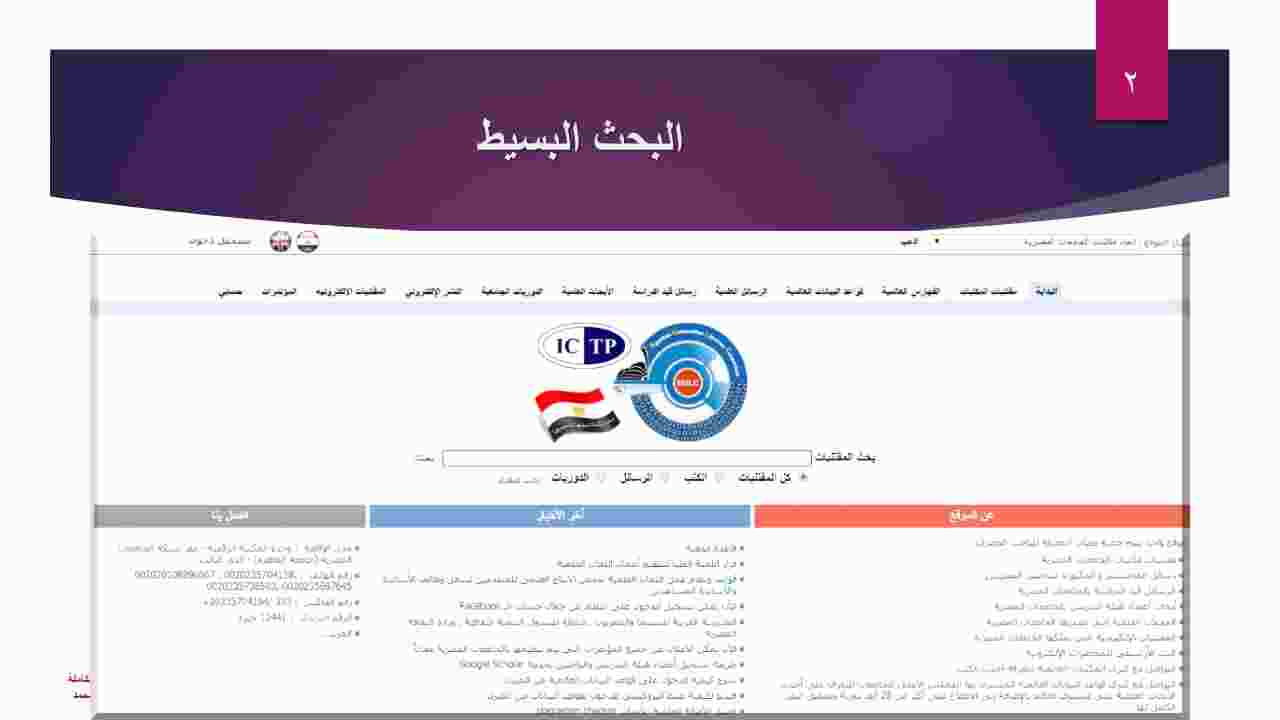 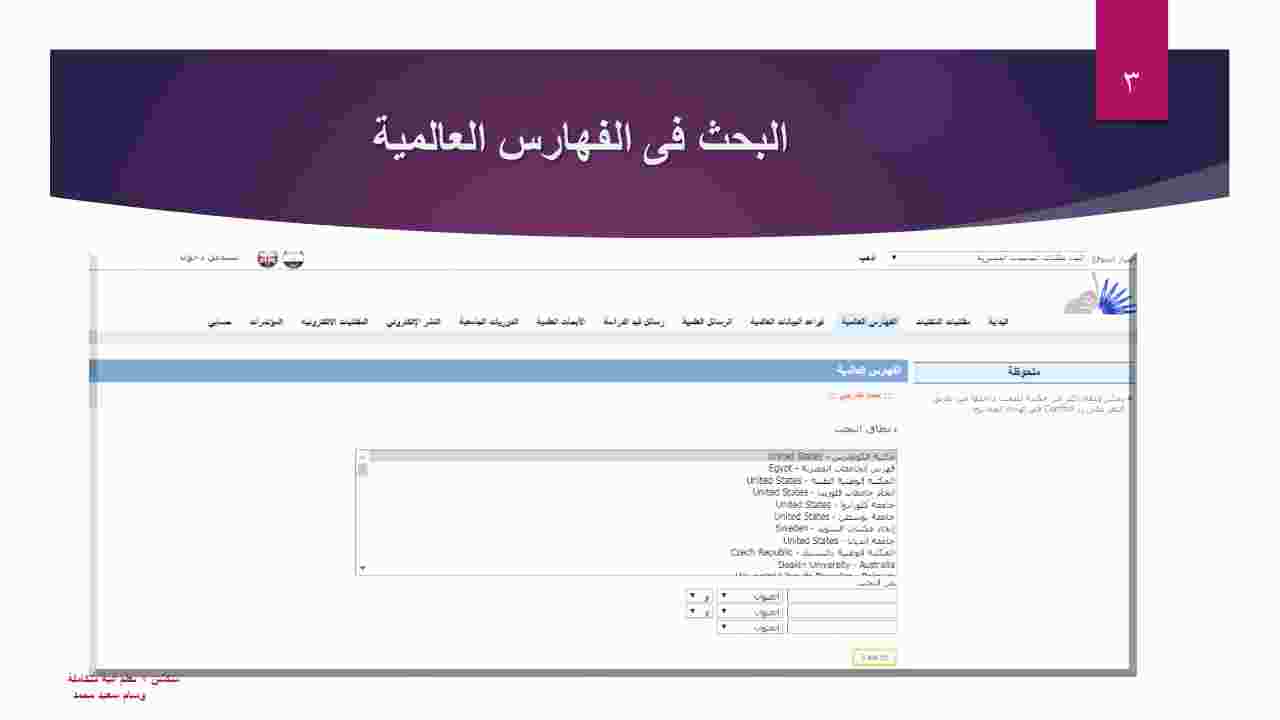 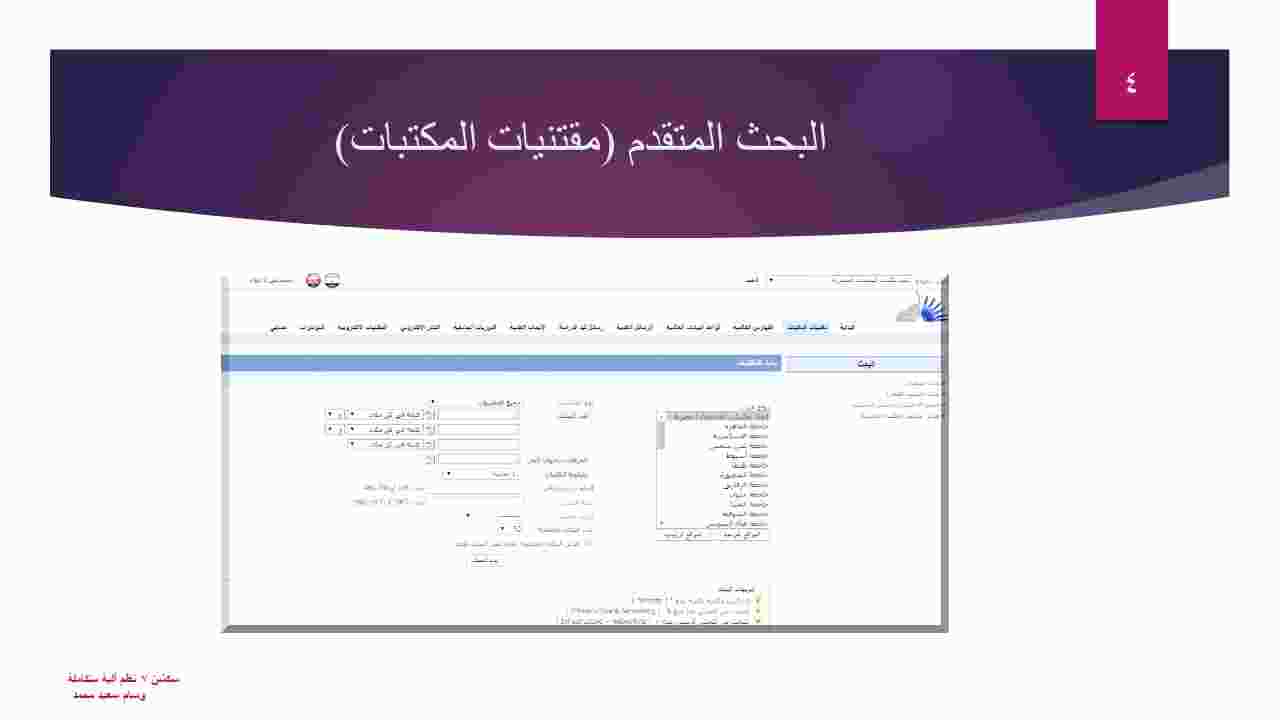 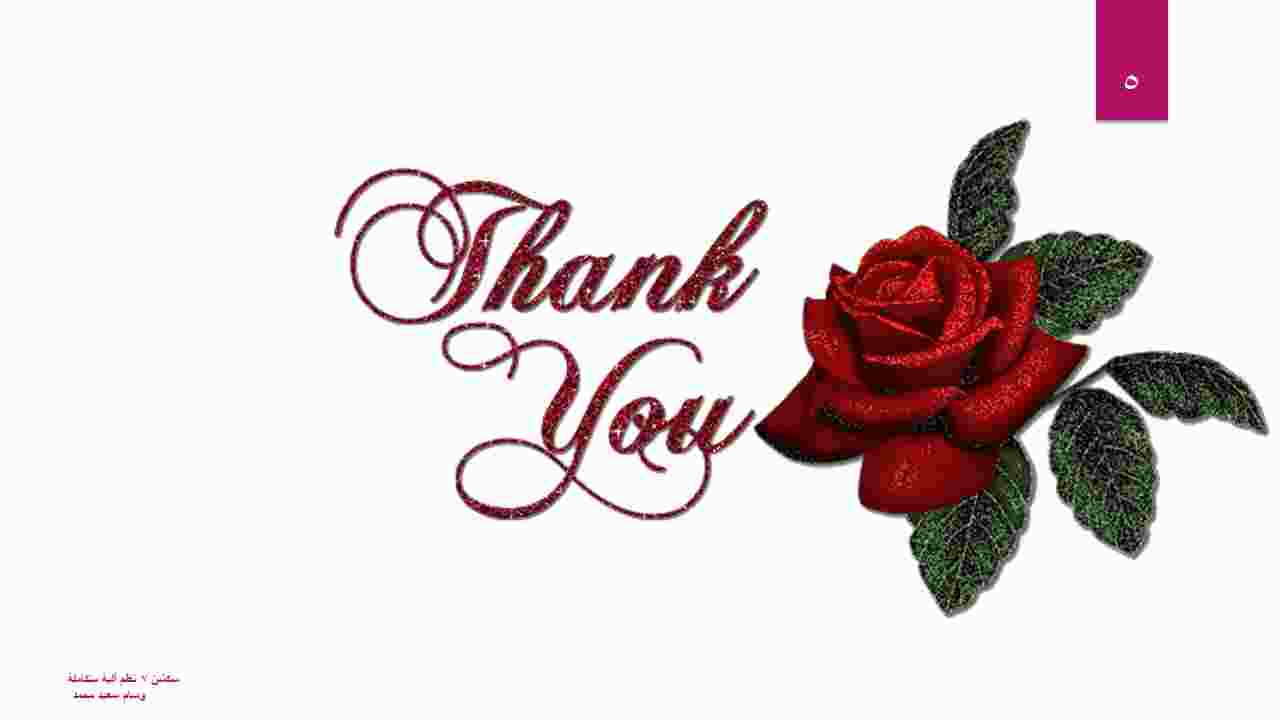